Why network science needs graph network?
Jiang Zhang
School of Systems Science, Beijing Normal University
Swarma Club, Swarma Campus
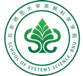 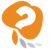 Network is everywhere
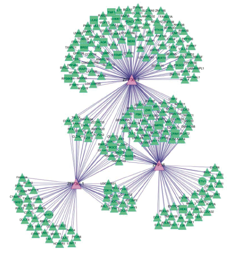 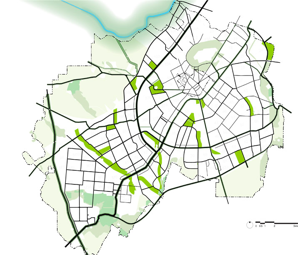 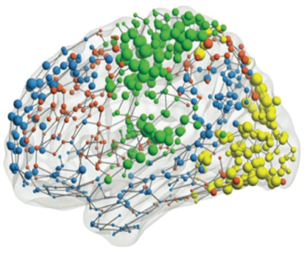 Functional Network
Regulatory Network
Road network
Social Network
Three types of problem
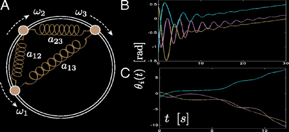 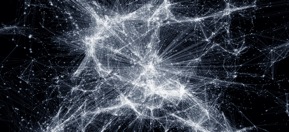 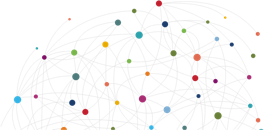 Dynamics
Node dynamics
Network evolution
Features of networks
Structure & functionality
Network classification
Network alignment
Network similarity
Features of nodes
Node metrics
Node centrality
Ranking nodes
Link predictions
Problems
Human heuristics v.s. AI
Manuel feature engineering
Human designed models
Limitations
Hard to Scale
Hard to incorporate big data
Case by case
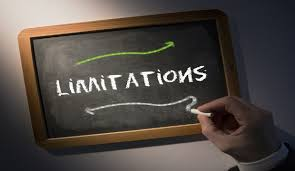 Triumphs of Deep Learning
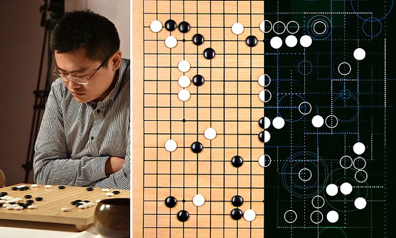 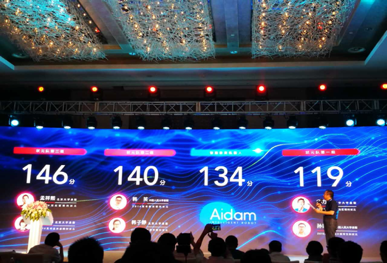 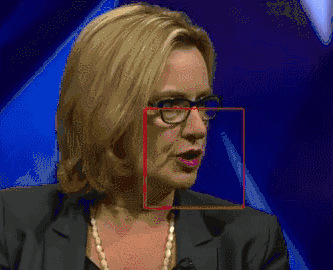 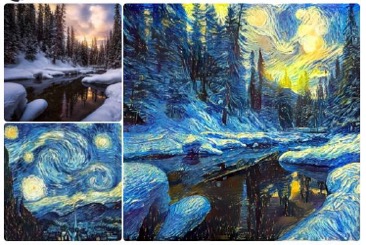 Random Walk based Network Representation
Vectors for Nodes
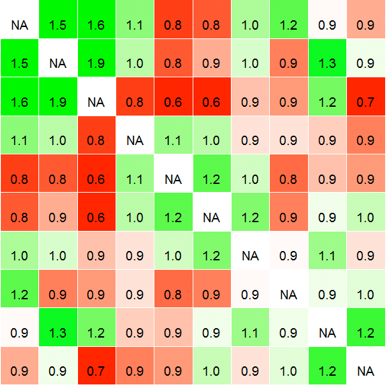 Applications:
Node classification
Link prediction
Community detection
Centrality measure
….
N1
0
N2
0.1
0.5
N3
N4
0
N5
0
N6
0.2
N7
0
N8
0
N9
0
N10
0.2
Graph Network
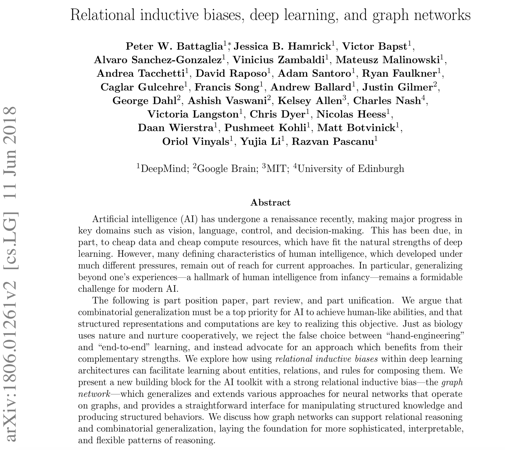 Graph Neural Network(Scarselli et al., 2009)
Graph Convolutional Network(Kipf et al., 2017)
Graph Attention Network(Velicˇkovic ́ et al 2018)
Graph SAGE(Hamilton et al, 2017)
…
https://arxiv.org/abs/1806.01261
What is graph network?
https://arxiv.org/abs/1806.01261
Graph Module Computation
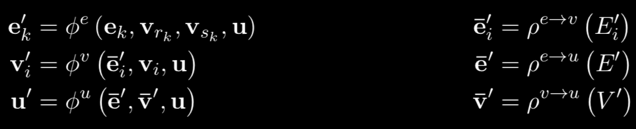 https://arxiv.org/abs/1806.01261
Three types of problem
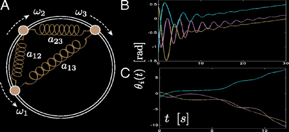 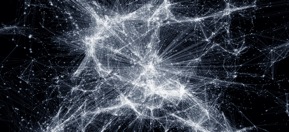 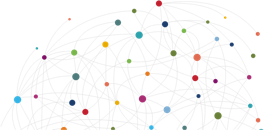 Dynamics
Node dynamics
Network evolution
Features of networks
Structure & functionality
Network classification
Network alignment
Network similarity
Features of nodes
Node metrics
Node centrality
Ranking nodes
Link predictions
Link Prediction
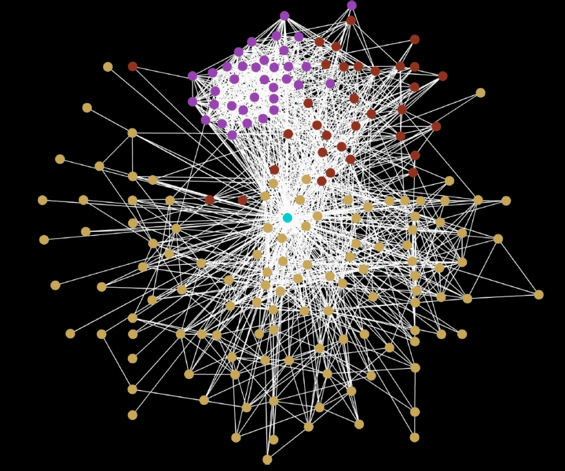 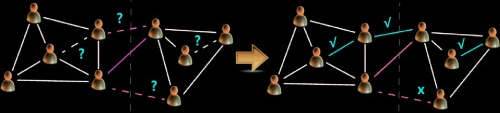 Harder than node classifications
More fundamental
Without Node Labels
Generative Model
Framework
Graph Attention Model
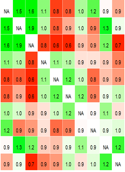 N1
Node Vectors
Network
N2
N3
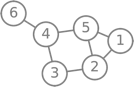 N4
N5
N6
N7
N8
N9
N10
Framework
Graph Attention Model
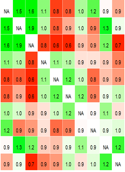 N1
Node Vectors
Network
N2
N3
Link Probability
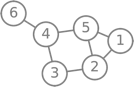 Logistic
N4
N5
N6
N7
N8
N9
N10
Graph Attention Network
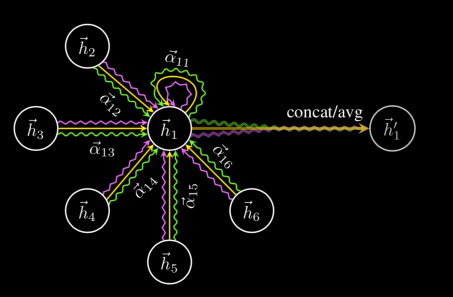 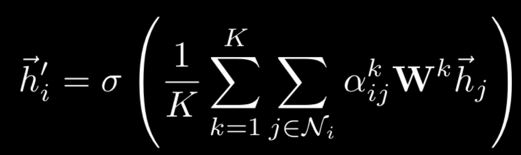 P.Velicˇkovic ́ et al.: Graph Attention Network, ICLR2018
Graph Attention Network
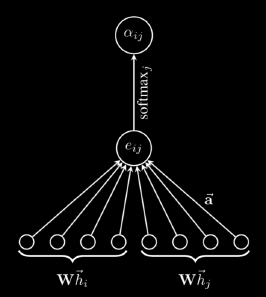 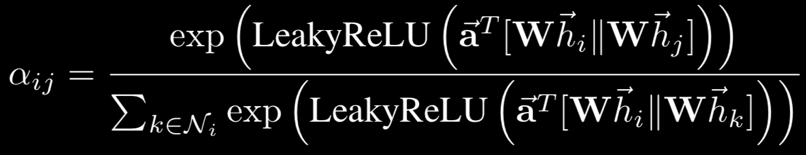 P.Velicˇkovic ́ et al.: Graph Attention Network, ICLR2018
Framework
Graph Attention Model
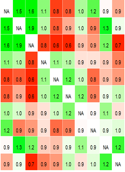 N1
Node Vectors
Network
N2
N3
Link Probability
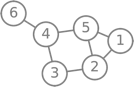 Logistic
N4
N5
N6
N7
N8
Backward
N9
N10
Framework
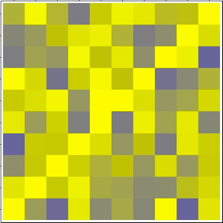 Graph Attention Model
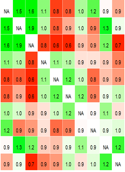 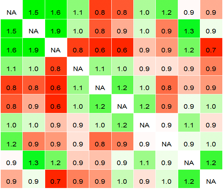 N1
N1
Node Vectors
Attentional weights matrix
Network
N2
N2
N3
N3
Link Probability
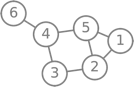 Logistic
N4
N4
N5
N5
N6
N6
N7
N7
N8
N8
N9
N9
Node Vectors
N10
N10
Deep Linker
Unpublished
Accuracy
Unpublished
Byproduct I: Attention Weights Matrix
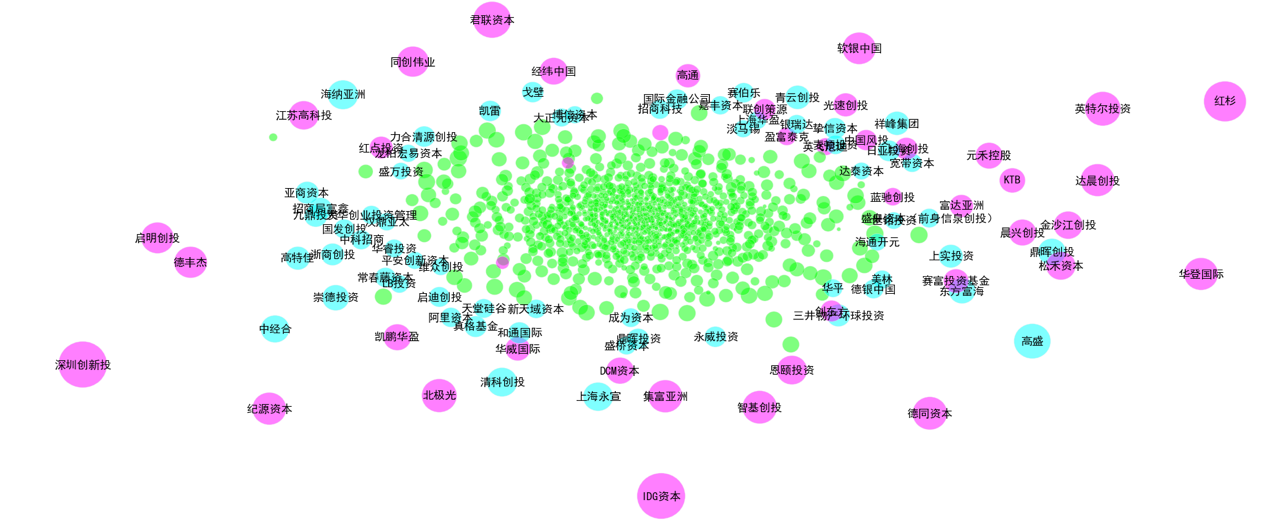 Unpublished
CB Insights & China Daily
Byproduct I: Attention Weights Matrix
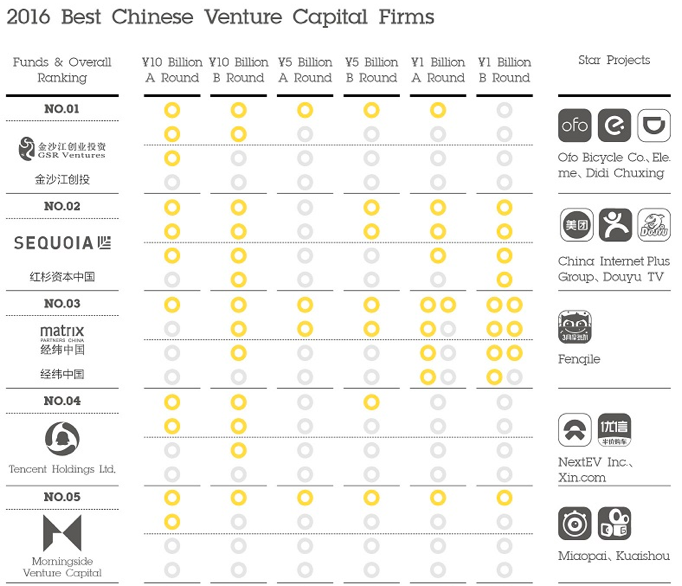 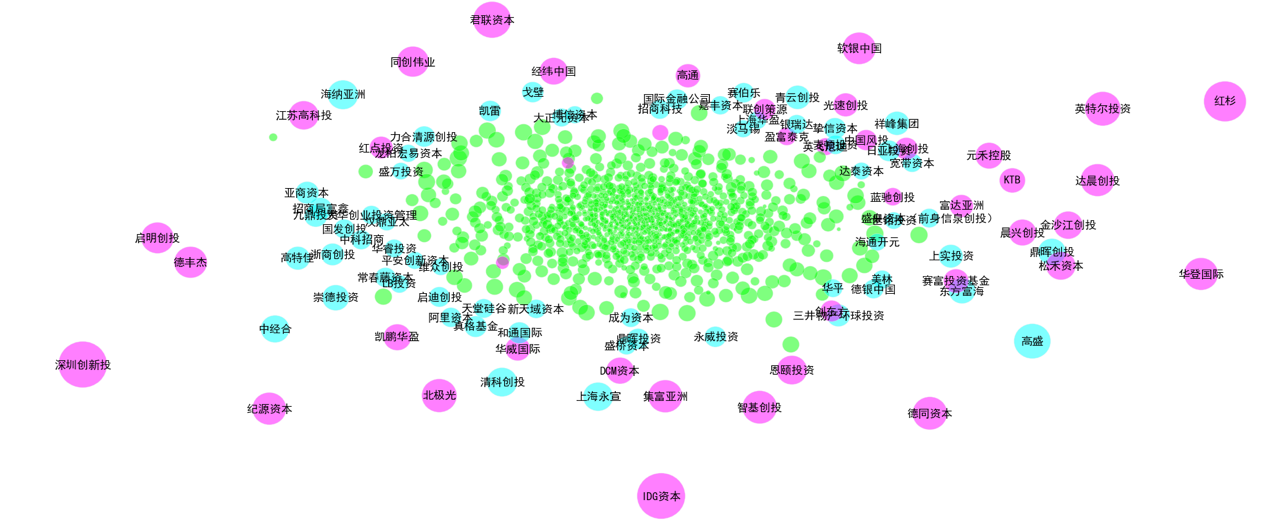 https://www.nanalyze.com/2018/01/best-chinese-venture-capital-firms/
Unpublished
Byproduct I: Attention Weights Matrix
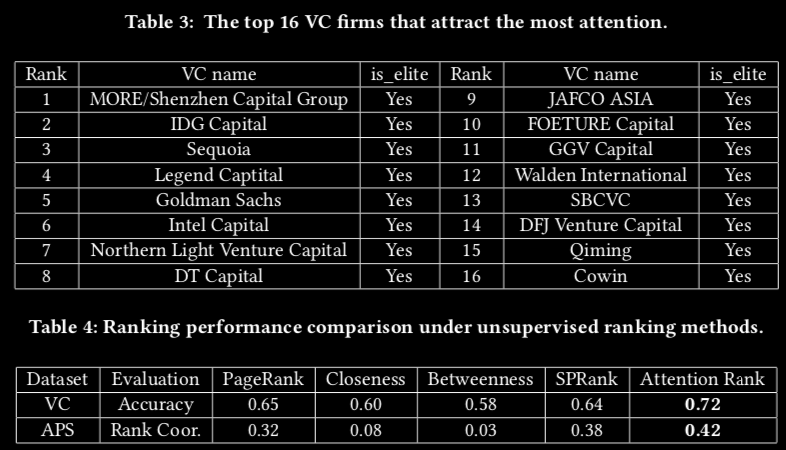 Unpublished
Byproduct II: Node Vectors
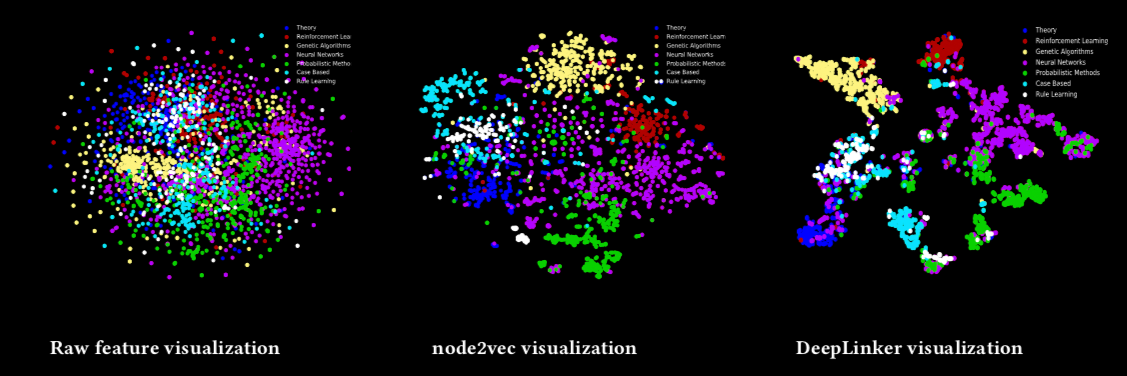 The clusters of the DeepLinker’s representations are clearly defined with a Silhouette score of 0.38 compared with 0.09 in node2vec and 0.00 in raw features. The NMI value of DeepLinker is 0.44 compared with 0.41 in node2vec vectors and 0.13 in raw features
Three types of problem
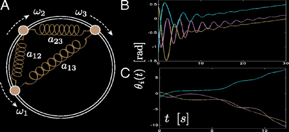 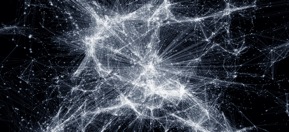 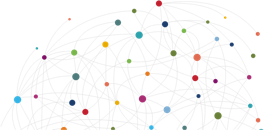 Dynamics
Node dynamics
Network evolution
Features of networks
Structure & functionality
Network classification
Network alignment
Network similarity
Features of nodes
Node metrics
Node centrality
Ranking nodes
Link predictions
Learning Structure and Dynamics
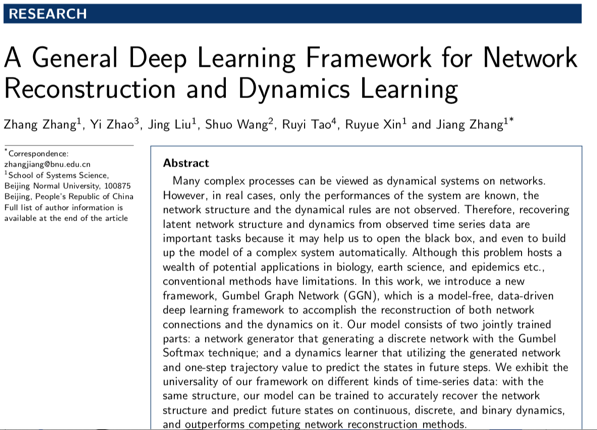 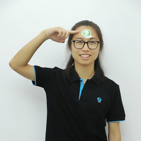 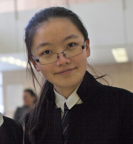 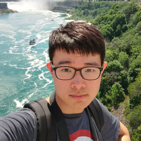 张章
赵诣
刘晶
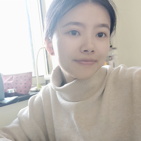 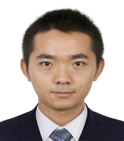 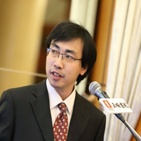 陶如意
王硕
张江
Accepted by journal of applied network science
Architecture
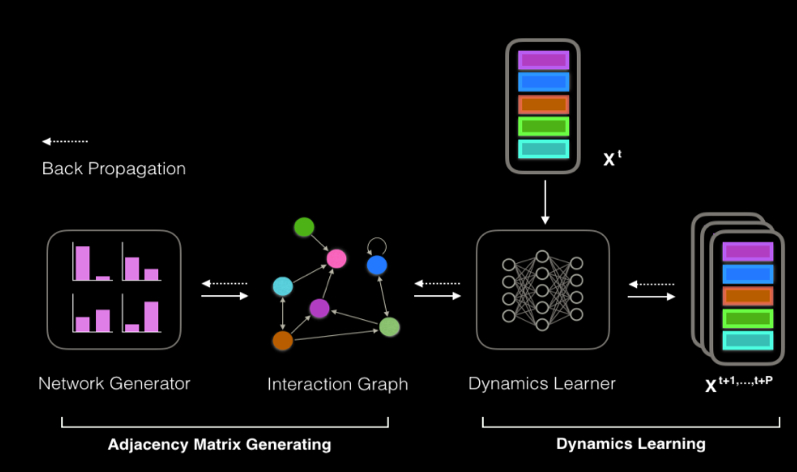 https://arxiv.org/abs/1812.11482
Network Generator
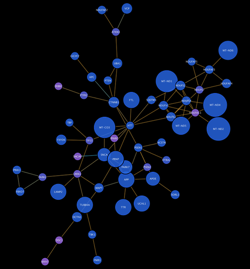 Gumbel Softmax
https://arxiv.org/abs/1812.11482
What is Gumbel Softmax?
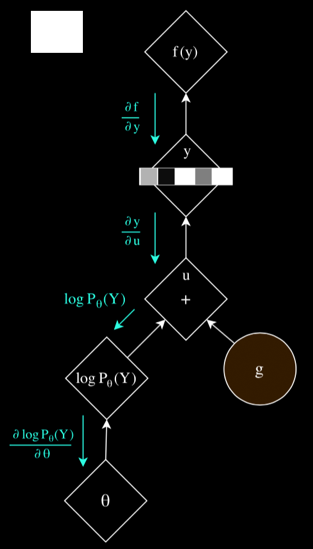 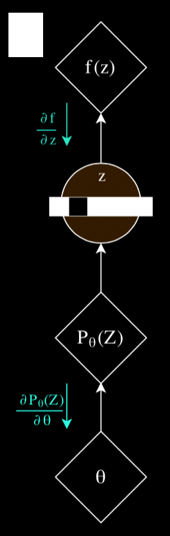 ICLR2017: https://arxiv.org/pdf/1611.01144.pdf, https://arxiv.org/pdf/1611.01144.pdf
Graph Network
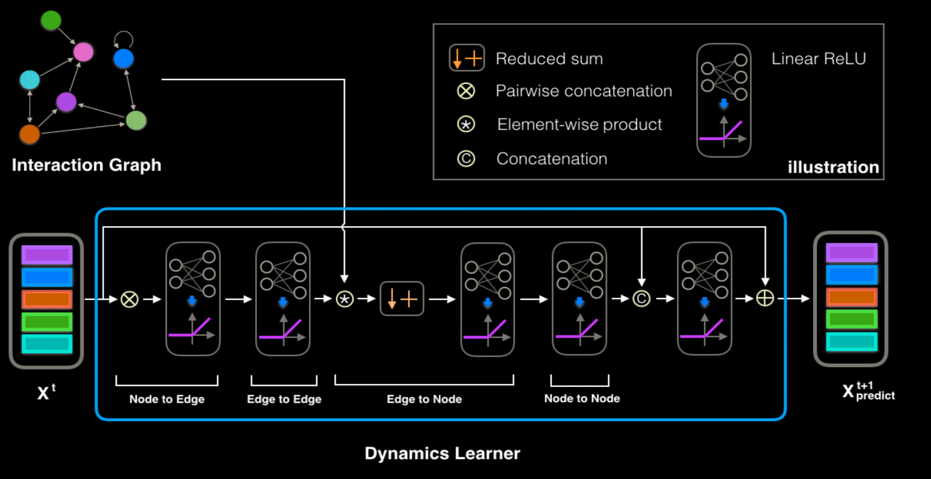 https://arxiv.org/abs/1812.11482
A Simple Test
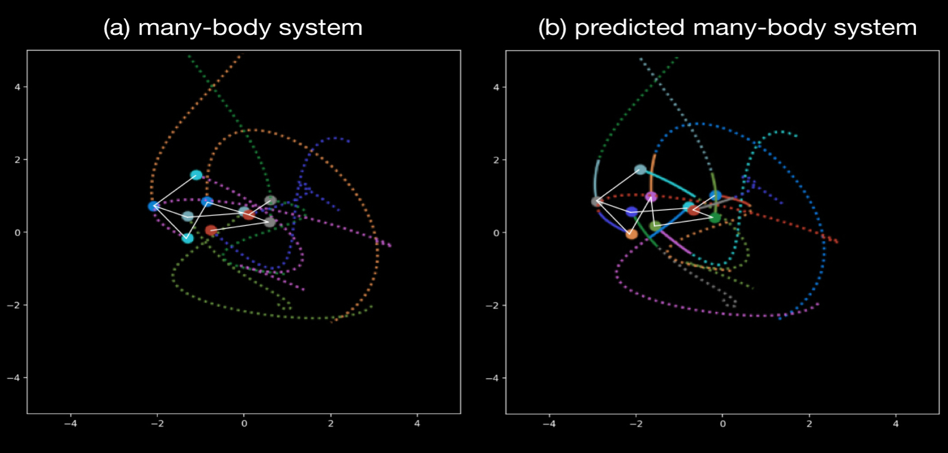 https://arxiv.org/abs/1812.11482
A Simple Test
Experimentes on Three Kinds of Dynamics f(x)
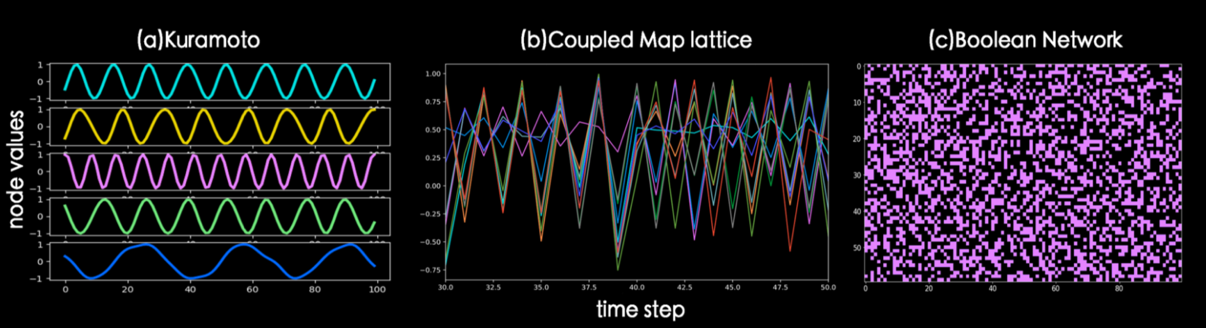 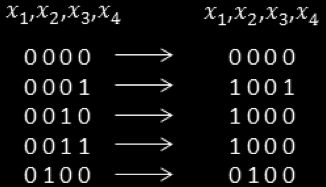 Experimental Results
Boolean Network
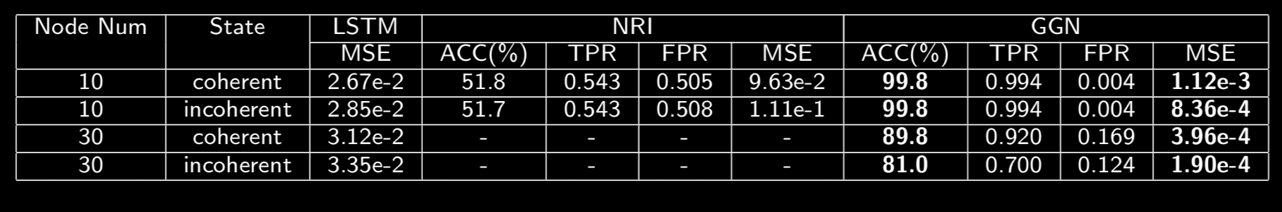 K=2,7,5,4 random graph; 5000 pairs of state transition sequences, 10 time steps
Coupled Map Lattice
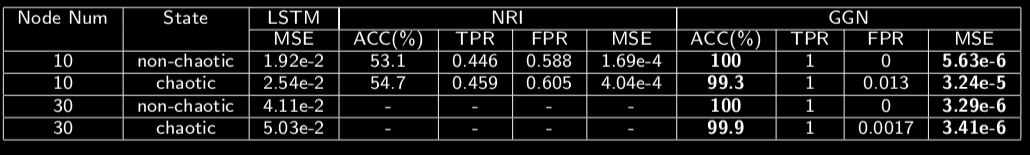 33
random 4 graph; 5000 pairs of state transition sequences, 10 time steps
https://arxiv.org/abs/1812.11482
Experimental Results
Kuramoto Model
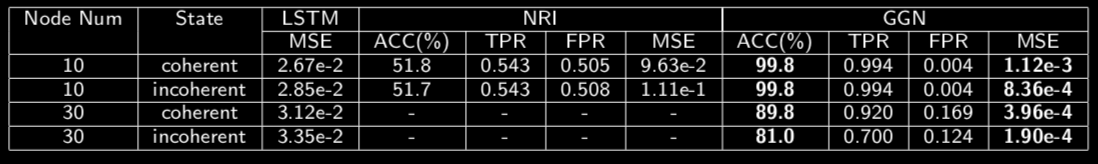 random 4 graph; 5000 pairs of state transition sequences, 10 time steps
34
https://arxiv.org/abs/1812.11482
Three types of problem
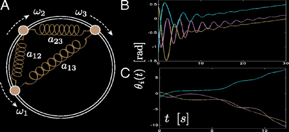 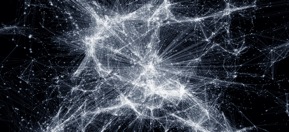 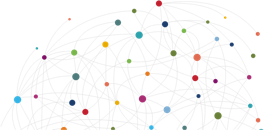 Dynamics
Node dynamics
Network evolution
Features of networks
Structure & functionality
Network classification
Network alignment
Network similarity
Features of nodes
Node metrics
Node centrality
Ranking nodes
Link predictions
Graph Classification
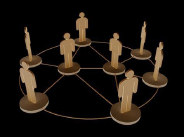 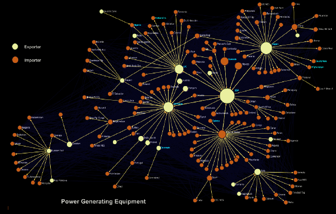 Long lived
Industrial
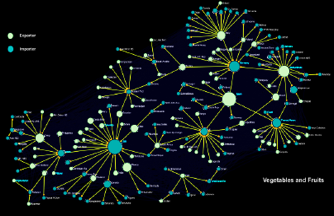 Dead
Agricultrual
Complex Network Classifier
Network Representation
Original Network
Rasterized Image
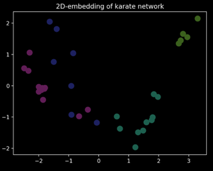 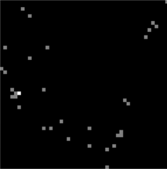 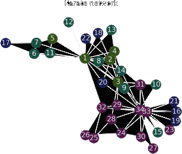 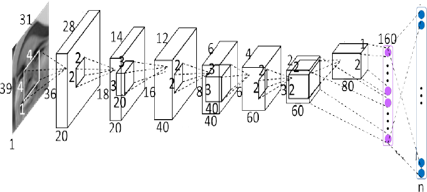 Class 1
Class 2
2 Conv, 2 Pool CNN
https://arxiv.org/pdf/1802.00539.pdf
Graph Classification
NCI1: bioinformatics dataset, Node: chemichal compounds, Link: reaction, Label: suppress/inhibit
COLLAB: collaboration, Node: person, Link: collaboration, Label: fields
RE_*: reddit discussion forum, Node: user, Link: responds, Label: community
https://arxiv.org/pdf/1802.00539.pdf
WS model v.s. BA model
Network Representation
Rasterized Image
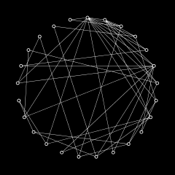 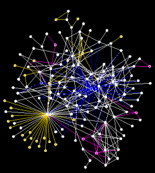 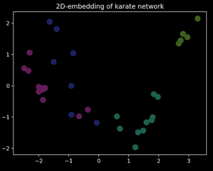 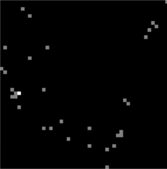 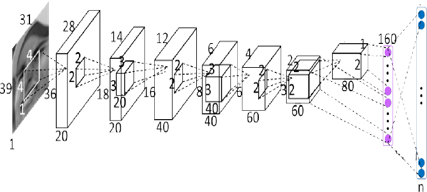 BA Model
WS Model
2 Conv, 2 Pool CNN
Learned Filters
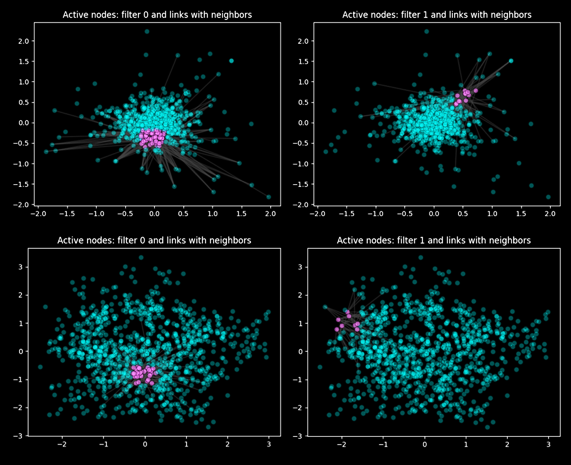 BA model
WS model
Classify WS with different p
We mix two WS networks with different p
Each item is a combination of two ps
It is distinguishable for p < 0.5
There is a sharp increase of error rates for p>0.5
WS networks are indiscriminate with random networks
Conclusion & Perspective
Complex Networks
Node feature discovery
Network Dynamics
Network overall structure and functionality
Graph Networks
Learning node features
Learning network structures
Graph classification
Perspectives
Automatic feature discovery
Automatic modelling